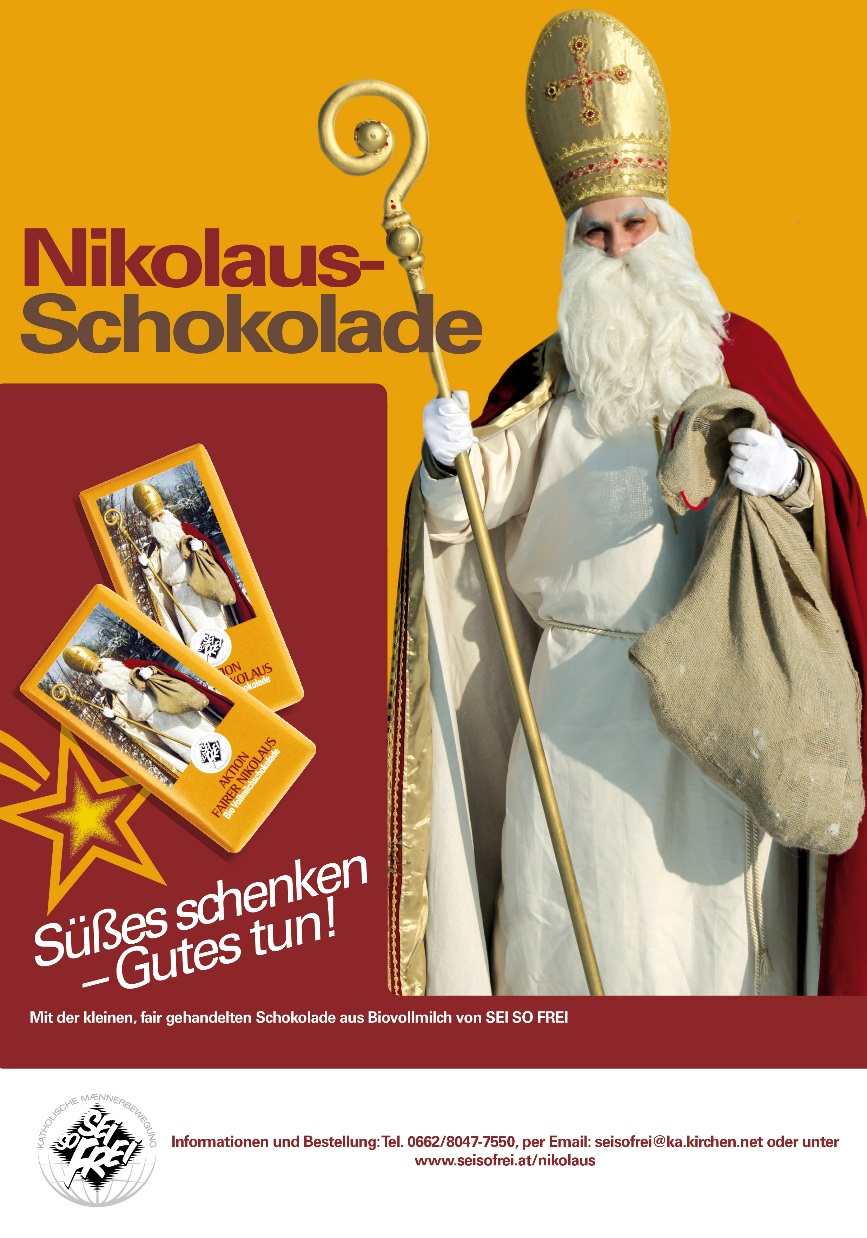 Der Heilige Nikolaus ist der Schutzpatron der Kinder und Frauen. Er beschenkte die Kleinen und die Armen. 

Wir (fair@landwied) wollen die Tradition des Heiligen Nikolaus in Form des „Fairen Nikolaus“ weiterführen.
Mit der Nikolaus-Schokolade wird armen Kranken in Afrika geholfen.
Die Schokolade passt in jedes Nikolaus- Säckchen und ist ein tolles Geschenk mit Sinn.

Verkauf am Freitag, 5.12.2014
Preis: 0,50 € pro Stück